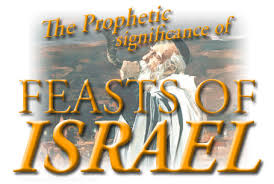 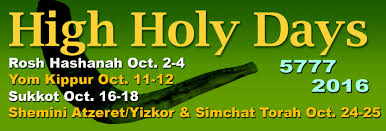 First 4 Feasts Fulfilled
Passover – pictures the Death of Jesus Christ
Feast of Unleavened Bread – pictures the Burial of Jesus Christ
Feast of First Fruits – pictures the Resurrection of Christ
Pentecost – pictures the Descent of the Holy Spirit & the Birth of the Church
Unfulfilled
Rosh Hashanah - Feast of the Trumpets – pictures the Rapture of the Church
Yom Kippur - Feast of Atonement – pictures the Second Coming of Jesus Christ
Sukkot -Feast of Tabernacles – pictures the Millennial Reign of Jesus Christ
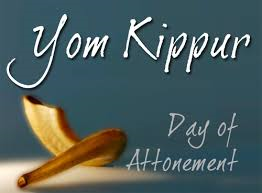 The Feast of Yom Kippur
The Day of Atonement
10 Tishrei
Sabbath of Sabbath’s – a strict day of rest, no work can be performed and 25 hours of fasting
Highest Holy Day – of all Jewish holidays
Marks 10 days of Awe
A day of deliverance and salvation
Most of the day is spent in prayer.
Prophesies
The Second Coming of Jesus Christ to the Earth
Jesus as our Kohen Godol (High Priest) after the order of Malki-Tzedek (Melchizedek)
Jesus – The Lamb of God
Scapegoat – ransom, redeem,
The greatest “Purim” of all!
Holy of Holies
Behold He Comes